Stronger Privacy for Existing Credentials
Christian Paquin, Guru Vamsi Policharla and Greg Zaverucha
Microsoft Research and UC Berkeley 
RWC 2025
Digital Identity and Long-Lived Credentials
Mobile wallets are increasingly being used to store new long-lived identity credentials, for example:
Workplace and education credentials (W3C VCs)
    Microsoft Authenticator + Entra Verified ID
Mobile driver’s license (mDL)
    Deployed by 17 US states +15 in development
Privacy: Newer credentials like SD-JWT and mDL are adding some features for selective disclosure, but not unlinkability, falling short of anonymous credential systems like BBS

Most identity standards are not using anonymous credentials…
What can we do with existing credentials?
Crescent
Fabrikam Health (Verifier)
Contoso Employer (Issuer)
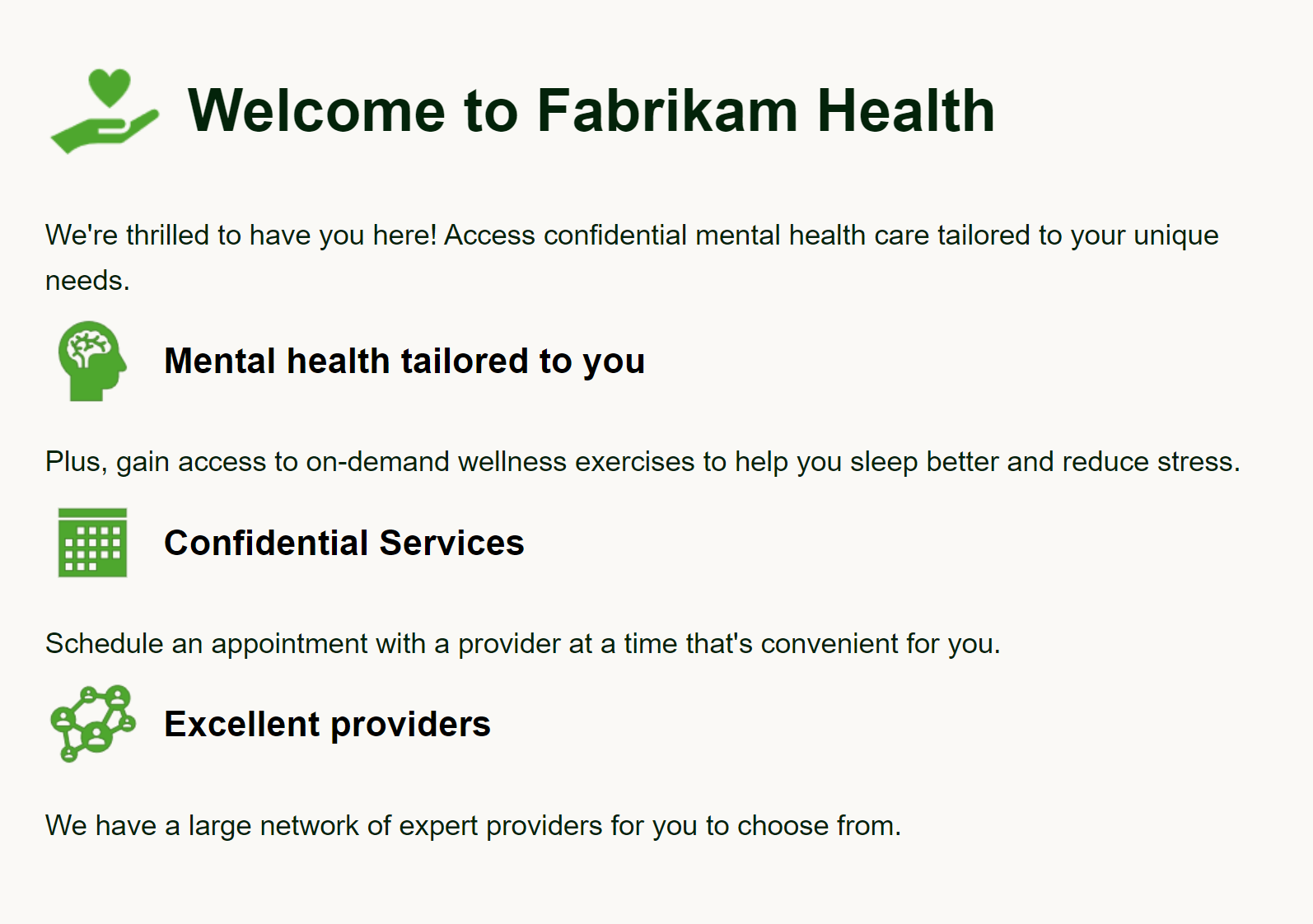 Our design and implementation for adding strong privacy features to existing credentials
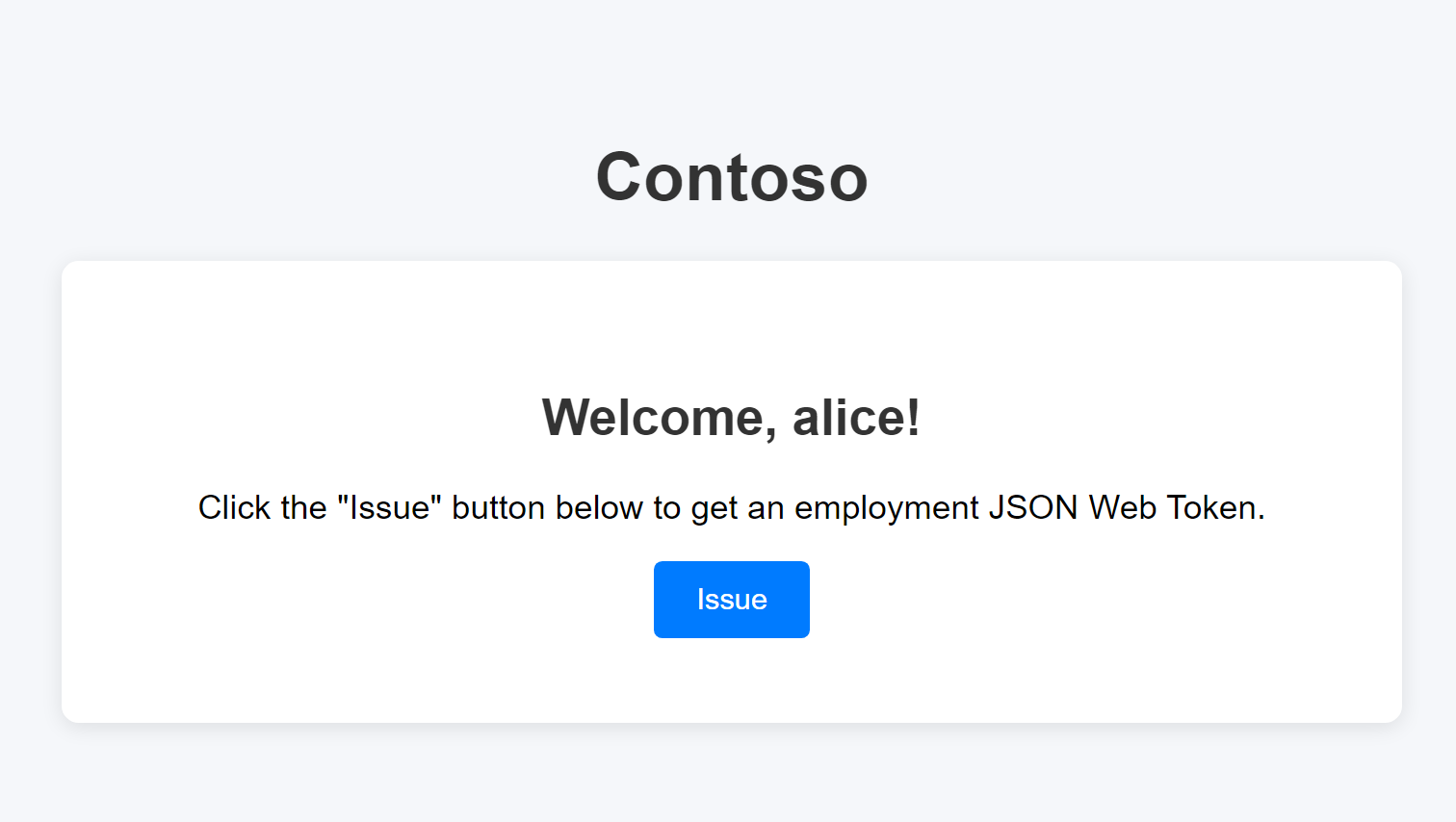 Soc.ial (Verifier)
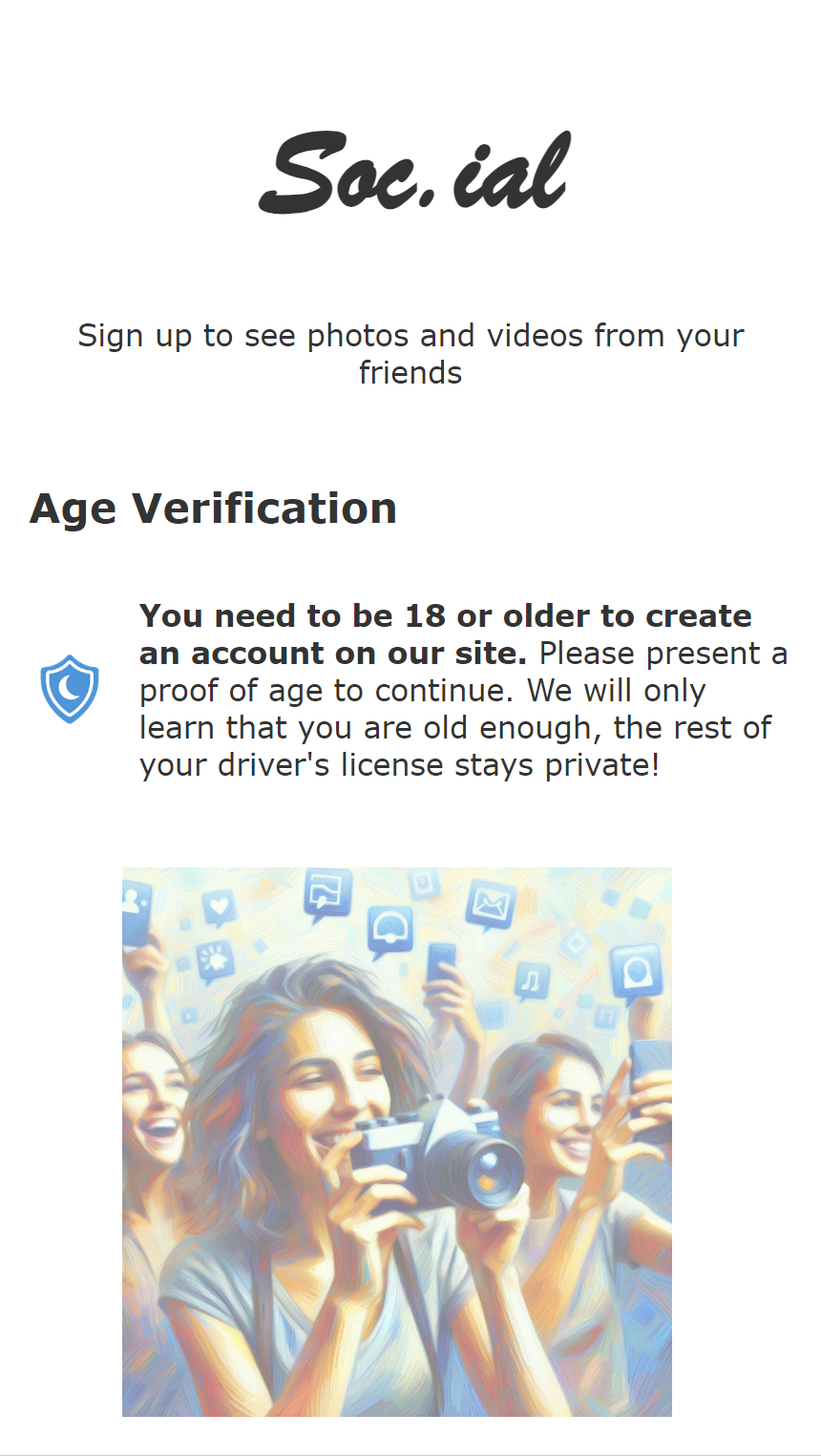 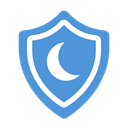 Proof of Contoso employment
JWT
No changes are required from issuers, they may not even be aware of Crescent
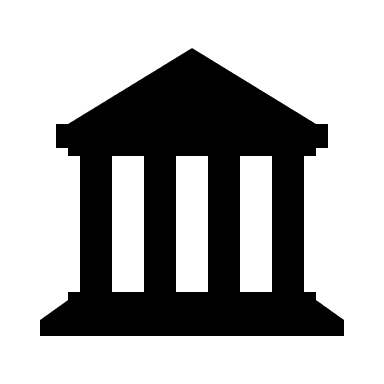 Over-18 proof
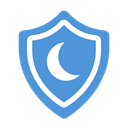 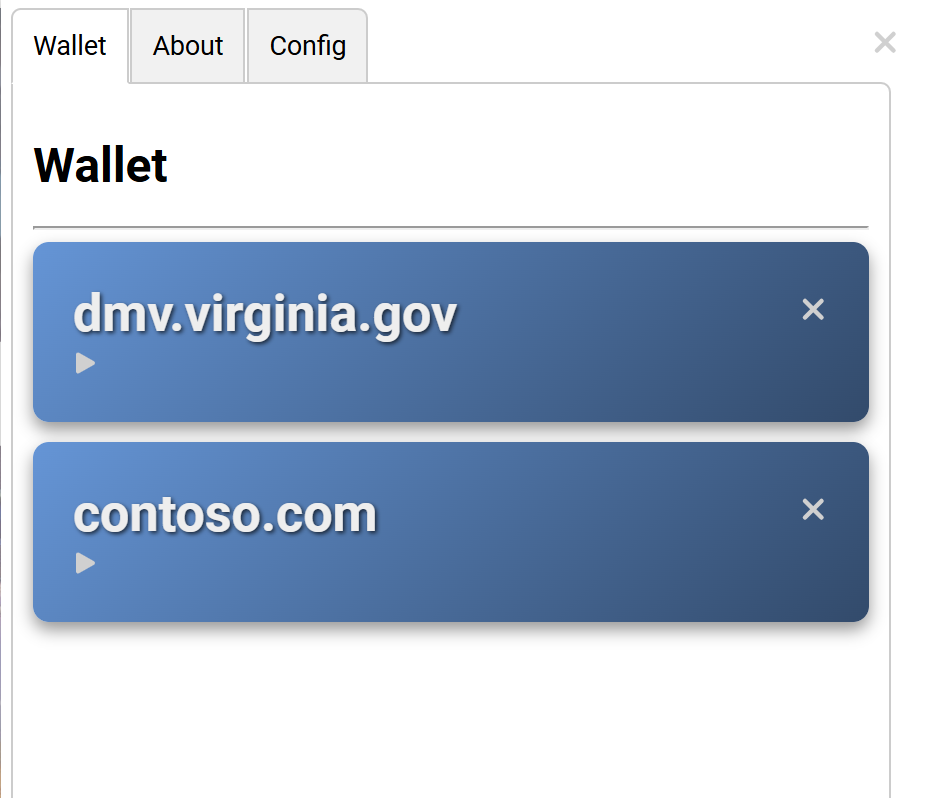 mDL
DMV (Issuer)
Crescent Library
Example Existing Credential – Workplace JWT
After base64 decoding
header.payload.signature
{ 
"typ": "JWT",
"alg": "RS256", 
"kid": "crUsQUBhHRZaNUC3kS2nUZ_DVHf17oVfAO7ToaD8SJg" 
}.{ 
"email": "alice@contoso.com", 
"family_name": "Example", 
"given_name": "Alice", 
"name": "Alice Example", 
"oid": "12345678-1234-abcd-1234-abcdef124567", 
"onprem_sid": "S-1-2-34-5678901234-1234567890-1234567890-1234567", "aud": "relyingparty.example.com", 
"exp": 1733507484,
"tenant_ctry": "US”
   […]
}.[Signature – RSA 2048, SHA256]
Proof of employment:
Reveal that email ends with contoso.com  and that exp > now()
Using the Groth16 zk-SNARK
Circuit:
Verifies the issuer signature:
 Hashes the credential
RSA verification equation 
Base64-decodes the payload
Parses JSON to find relevant attributes
Applies predicates
Email ends with contoso.com
exp > now()
See zk{creds,login,email,passport}
Prover inputs 
Prover params
Groth16 
prover
Credential
Proof
Drawbacks
High proof generation time (tens of seconds)
Circuit is not very flexible
Our Approach
Observation: Long-lived credentials are presented many times,   almost all of the prover work is repeated
Can we reuse the prover work and maintain unlinkability?
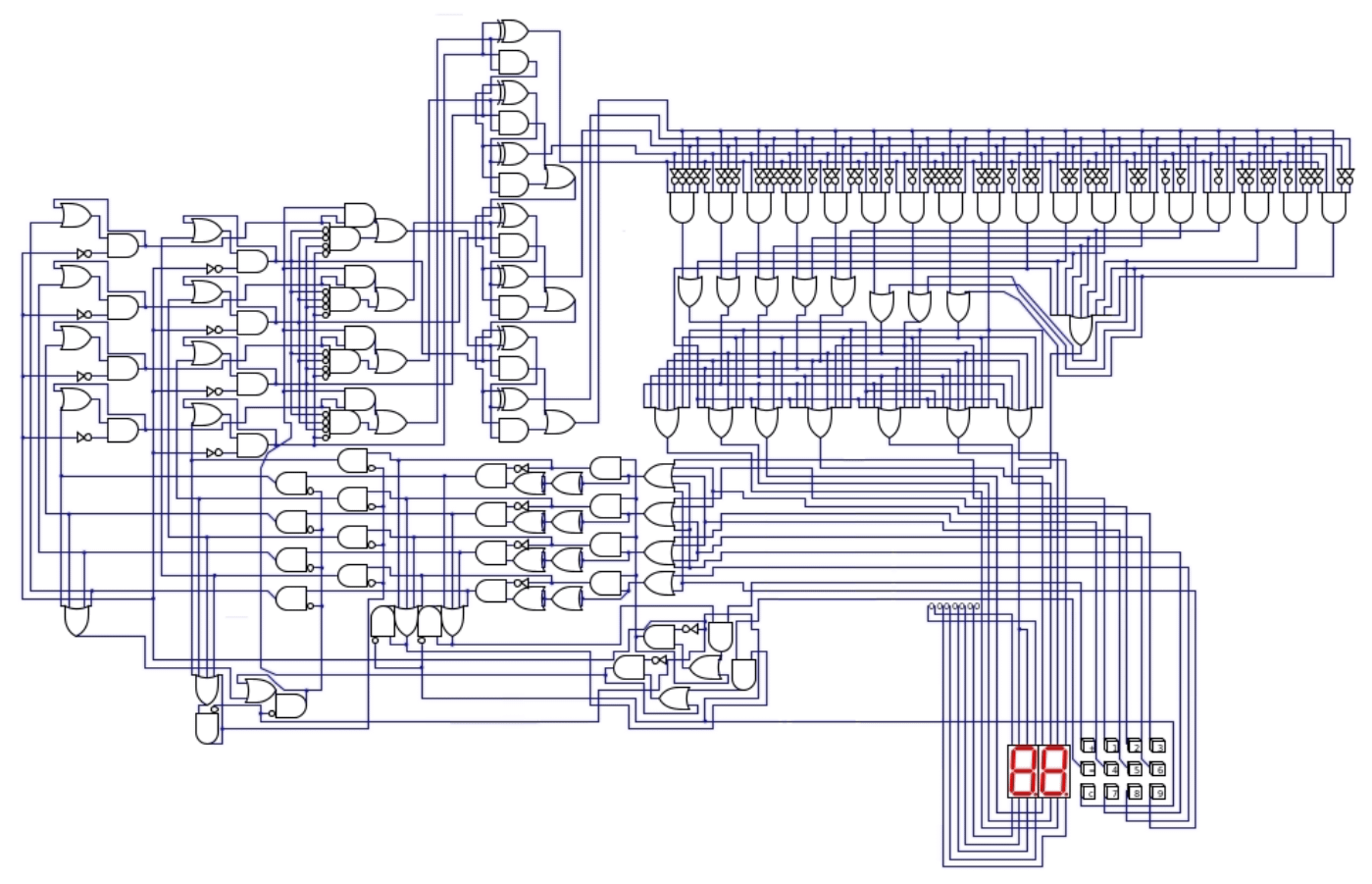 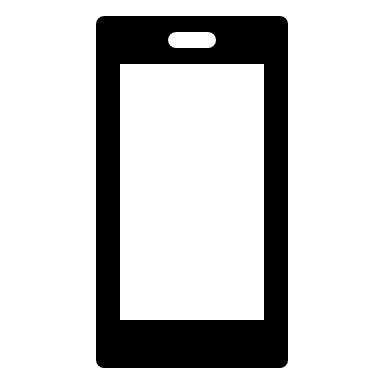 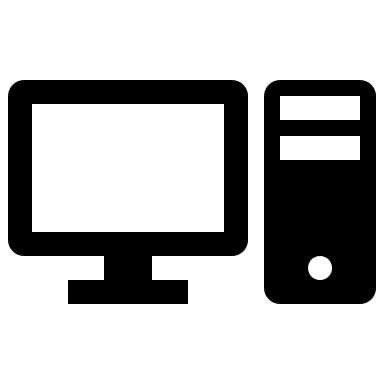 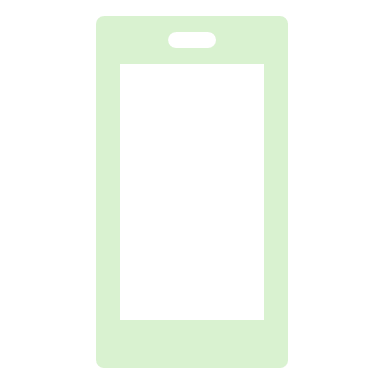 Phase 1
Prepare
Phase 2
Show
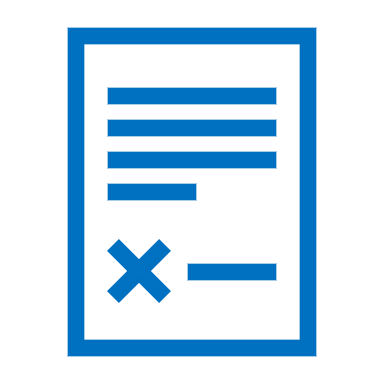 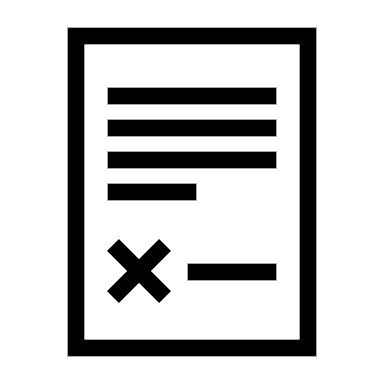 Zero-Knowledge
1.5m constraints
Done each showing
Very efficient
Done only once
Groth16 Zero-Knowledge Proofs
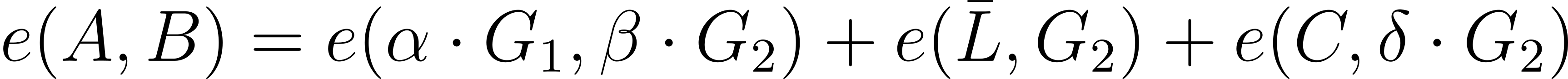 Proof Overview
Groth16 
prover
Range 
prover
Selective disclosure prover
Commitment
to attributes
Credential
Randomize
Prepare :
Done once per 
credential
Show : Done every time the credential is used
Device Bound Credentials
Long-lived credentials are often device-bound 
e.g., mDL, X.509 and some JWTs
Credentials have an attribute encoding a public signing key, the secret key is in hardware 

Goal: The credential cannot be presented without the device
Prevents credential theft, sharing, replay
We implemented support for  device binding with ECDSA signatures
{"email": "alice@contoso.com", 
 "pubkey" :{
        "jwk":{
          "kty": "EC",
          "use": "sig",
          "crv": "P-256",
          "x": "18wHLe…",
       "y": "UaLMgP…"
   },
  … 
 }
Authentication with Device-Bound Credentials
Non-ZK Case
Crescent
Verifier
Verifier
Device
Device
User
User
Linking Sub-Provers
Library and Demo
https://github.com/microsoft/crescent-credentials
Languages
Circom
Rust
Features
Selective disclosure
Range proofs
Device binding
Wasm support for Show()
End-to-end samples with JWT and mDL credentials
Dependencies
arkworks
Device binding:
Spartan
Neptune
bellpepper
Sig-pop T-256 (RWC 2025)
Circuits
circom-ecdsa-p256
zk-email
With contributions from Larry Joy, Tianyi Liu and Srinath Setty
Performance – Workplace Example
Crescent: JWT, RSA-2048, 2KB, 1.6M constraints
BBS estimates are shown for comparison, but BBS cannot be used with existing credentials – requires changes from issuers
CPU: 2017 Intel Xeon W-2133 @ 3.6 GHz, 6 cores
Performance – Workplace Example
Crescent: JWT, RSA-2048, 2KB, 1.6M constraints
Areas for Future Work
Known problems, important for Crecent:
Lots of great ZK tools exist, combining them is nontrivial
Assurance of circuit correctness
Performance improvements (implementation & design)
Secure & private outsourcing of Groth16 proof generation 
Further investigation of different deployment scenarios
 Uncover interesting constraints and requirements
Conclusion
Crescent combines emerging techniques into a complete credential system – without new issuers
Promising approach to strong privacy with existing credentials
Efficiency tradeoffs are a good fit for long-lived credentials
Ongoing work, with open development, get involved!

Code: https://github.com/microsoft/crescent-credentials/ 
Paper: ePrint: 2024/2013
References
[Groth16] J. Groth. On the size of pairing-based non-interactive arguments. EUROCRYPT 2016.
[Set20] S. Setty. Spartan: Efficient and general-purpose zkSNARKs without trusted setup. CRYPTO 2020.
[FLM21] A. Faz-Hernandez, W. Ladd, and D. Maram. ZKAttest: Ring and group signatures for existing ECDSA keys. SAC 2021.
[RWGM23] M. Rosenberg, J. White, C. Garman, and I. Miers. zk-creds: Flexible anonymous credentials from zkSNARKs and existing identity infrastructure. IEEE S&P 2023.
[WOPG25] Efficient Proofs of Possession for Legacy Signatures. A. Woo, A. Ozdemir, C. Sharp, T. Pornin, P. Grubbs. IEEE S&P 2025. RWC 2025.
[OKMZ24] M. Orru, G. Kadianakis, M. Maller, and G. Zaverucha. Beyond the circuit: How to minimize foreign arithmetic in ZKP circuits. Cryptology ePrint Archive, Report 2024/265

Complete list in our paper: https://eprint.iacr.org/2024/2013.pdf